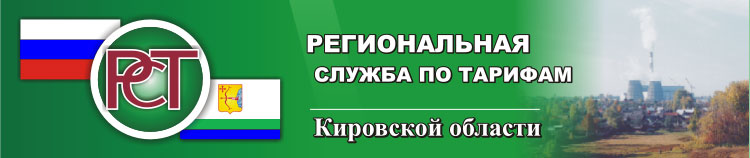 Тема выступления:
«Перспективы регулирования тарифов в сфере теплоснабжения.
Вопросы энергосбережения.»
докладчик – Троян Григорий Вячеславович, 
заместитель руководителя РСТ Кировской области
апрель 2025 года
1
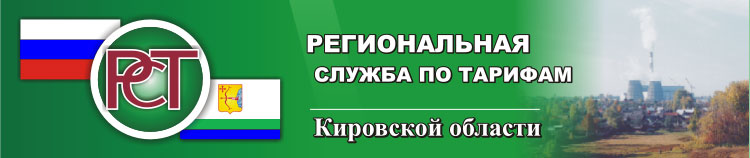 ЦИФРОВАЯ ТРАНСФОРМАЦИЯ
На федеральном уровне продолжается работа по формированию комплексной архитектуры цифровой экосистемы тарифного регулирования в сферах ЖКХ на базе ФГИС ЕИАС, включающего: 
Электронные экспертные заключения
 Электронные тарифные заявки
 Формы по контролю за инвестиционными программами 
     Одной из основных задач проекта является перевод ФГИС ЕИАС на платформу «ГосТех», что позволит обеспечить безопасность эксплуатации системы и ее импортонезависимость.
2
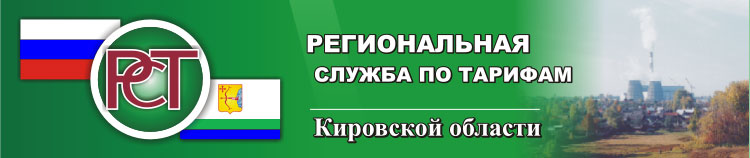 ЦИФРОВАЯ ТРАНСФОРМАЦИЯ
ПП РФ № 1800 от 10.10.2022 (ред. от 17.10.2024)
ФАС России поручено до 1 июля 2025 года утвердить «типовые формы экспертного заключения» органов регулирования в электронном виде, используя ФГИС ЕИАС ФАС России
3
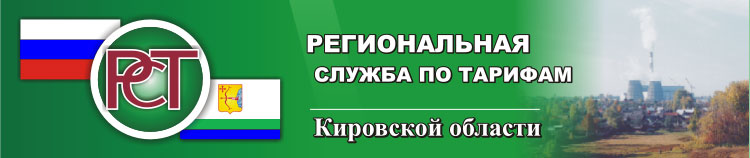 ЦЕЛИ ЦИФРОВОЙ ТРАНСФОРМАЦИИ
Прием тарифных заявок через веб интерфейс (реализовано);
Проверка данных в заявке на основании исторических данных;
Унификация структуры и формы экспертных заключений;
Официальный статус документов, направляемых через ЕИАС;
Электронное взаимодействие между регуляторами и РСО, системами регулятора и ЕИАС.
4
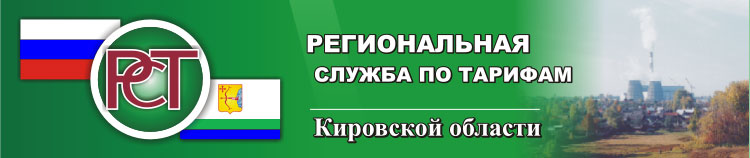 Содержание типового ЭЗ
Пункты 29 – 29(3) Правил регулирования (ПП РФ №1075 от 22.10.2012), вступают в силу с 01.07.2025 года
…
сведения об утвержденных ИПР или проектах ИПР;
о программах энергосбережения и повышения ЭЭ
о схемах теплоснабжения;
сведения о ведении ТСО раздельного учета доходов и расходов в соответствии с пунктами 10 и 11 Основ ценообразования.
5
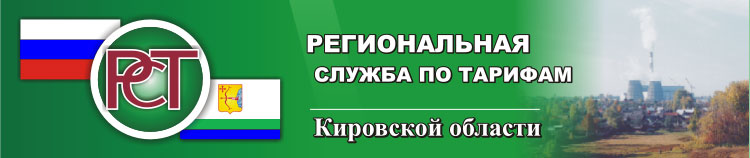 Порядок представления заявлений об установлении (корректировки) тарифов на тепловую энергию на 2026-2030 годы (2026 год)
На бумажном носителе (заявление, расчет в формате шаблона TEPLO.43(v.8.7) и обосновывающие материалы до 01 мая 2025 года) (1 этап)
Через систему электронного документооборота с использованием веб-версии, сопровождаемой ООО «Платформа», и электронной цифровой подписи руководителя организации до 01 июня 2025 года (шаблон TEPLO.43(v.8.7)
6
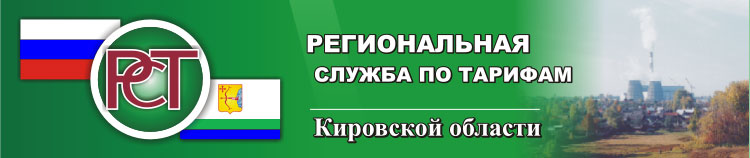 Письмо РСТ Кировской области от 25.03.2025 №306-66-01-19 «О переходе на региональную веб-версию программы Новая технологическая платформа»
В настоящее время сформирован и запущен механизм взаимодействия РСТ Кировской области с регулируемыми организациями посредством региональной веб-версии программы Новая технологическая платформа «Система запросов и ответов».
      Для регистрации и получения доступа к платформе необходимо в срок до 30 апреля 2025 года направить свое обращение в региональную службу технического сопровождения пользователей по адресу https://my-sp.ru
7
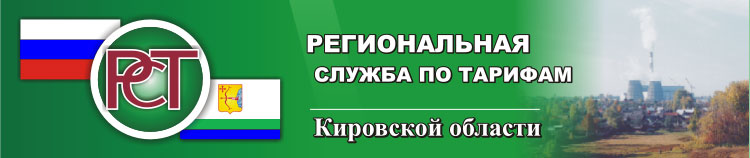 Сроки принятия тарифных решений на 2025 год
Проект ПП РФ "О внесении изменений в некоторые акты Правительства Российской Федерации" (подготовлен ФАС России, ID проекта 02/07/03-25/00155327)
Утверждение тарифов региональными регуляторами - до 1 декабря
Представление дополнительных документов - до 10 ноября, но не позднее чем за 14 календарных дней до дня заседания правления
8
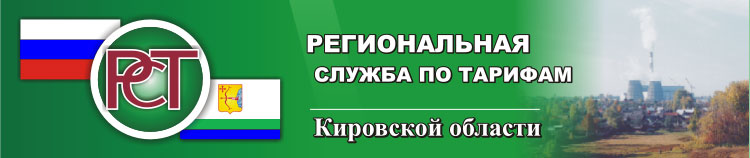 Ключевые направления совершенствования тарифного регулирования в сферах ТС, ВС и ВО
Совершенствование системы учета расходов на оплату труда;
Целевая амортизация;
Тарифный календарь;
Расширение оснований для пересмотра условий концессионных соглашений;
Прочее
9
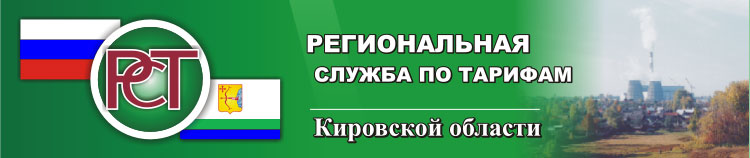 Совершенствование подходов к формированию расходов на оплату труда
В настоящее время с учетом практики применения норм ПП РФ № 1810 при установлении тарифов на 2025 год, принимая во внимание актуальность вопроса дальнейшего совершенствования подходов к формированию расходов на оплату труда в условиях долгосрочного регулирования и сложившейся экономической ситуации, ФАС России прорабатываются возможные подходы в части формирования ФОТ на 2026 год
10
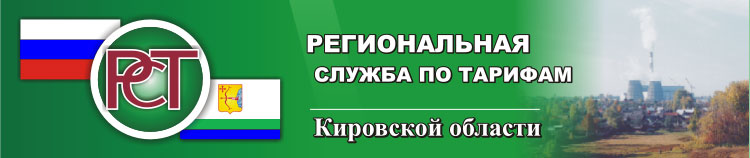 Целевая амортизация (ID проекта 02/07/10-24/00151949)
Проектируются следующие положения:
На плановый период амортизация учитывается «полным рублем» Исключаются при исчислении амортизации максимальные сроки использования основных средств. 
При корректировке НВВ в случае если амортизация не является источником финансирования мероприятий инвестиционной программы, то она учитывается в НВВ в объеме, направленном РО на иные цели по закрытому перечню.
При корректировке НВВ допускается возможность перераспределения амортизации в рамках организации, в том числе по другим видам деятельности в пределах сферы деятельности (только в рамках инвестиционной программы)
11
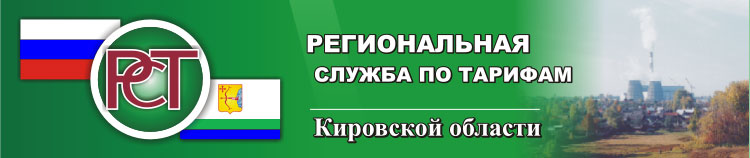 Тарифный календарь
Проект ПП РФ "О внесении изменений в некоторые акты Правительства Российской Федерации" (подготовлен ФАС России, ID проекта 02/07/03-25/00155327)
Утверждение тарифов региональными регуляторами с 2025 года - до 1 декабря
Представление дополнительных документов - до 10 ноября, но не позднее чем за 14 календарных дней до дня заседания правления
12
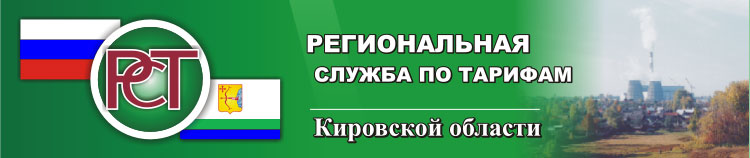 Расширение перечня оснований для изменения КС
ФАС разработан и внесен в Правительство РФ проект постановления (изм. в ПП РФ №368), расширяющий перечень оснований для согласования изменений условий КС:
Рост цен на строительные материалы и оборудование;
Изменение ключевой ставки Банка России;
Проведение технического обследования коммунальной инфраструктуры;
Изменение МРОТ;
Утверждение региональных комплексных планов модернизации коммунальной инфраструктуры
13
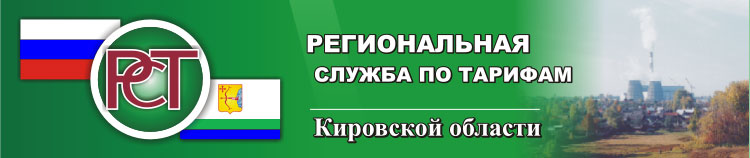 Ценовая зона теплоснабжения на территории муниципального образования «Город Киров»
1. Дата окончания переходного периода – 30.06.2025 г.
    2. Тарифная заявка об установлении (корректировке) тарифов на 2026 год – не требуется.
    3. Информация о фактических расходах за 2024 год - ДА! (в формате шаблона TEPLO.43 (v.8.7).
    4. Планируемая дата опубликования проекта решения об установлении индикативных предельных уровней цен на тепловую энергию по системам теплоснабжения и информации для общественных обсуждений – 21.04.2025 г. (сайт РСТ Кировской области).
14
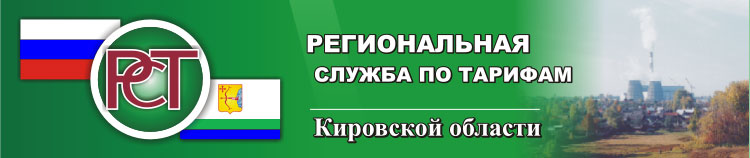 Ценовая зона теплоснабжения на территории муниципального образования «Город Киров»
5. ТСО в течение 15 к/дней после опубликования проекта решения об ИПУЦ представляют в РСТ направляют замечания и предложения.
   6. По итогам общественных обсуждений – принятие решения об организации совещания с ТСО.
Подписание соглашений об исполнении схемы теплоснабжения (СИСТ) !!!
Рекомендуемая дата подписания СИСТ – 18.04.2025 г.
15
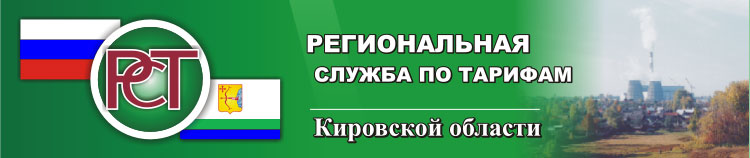 Требования к программам энергосбережения и повышения энергетической эффективности
Организации, осуществляющие регулируемые виды деятельности, обязаны разрабатывать и реализовывать программы в области энергосбережения и повышения энергетической эффективности (ст. 25 Федеральный закон от 23.11.2009 № 261-ФЗ) 
Регулирующие органы на основании заявлений организаций, осуществляющих регулируемые виды деятельности устанавливают требования к программам в области энергосбережения и повышения энергетической эффективности (постановление Правительства Российской Федерации от 15.05.2010 № 340)
Формирование производственных и инвестиционных программ организаций, осуществляющих регулируемые виды деятельности, должно осуществляться с учетом программ в области энергосбережения и повышения энергетической эффективности таких организаций!
16
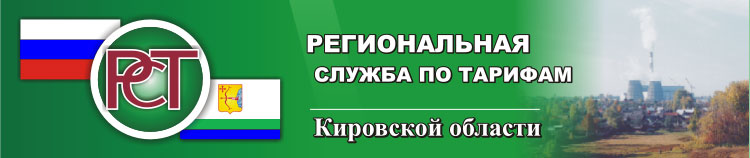 Действующие решения РСТ Кировской области в сфере энергосбережения
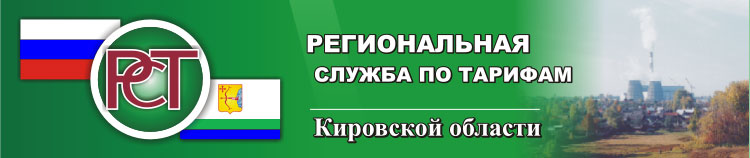 Динамика утверждения (наличия) программ в области энергосбережения и повышения энергетической эффективности регулируемыми организациями
18
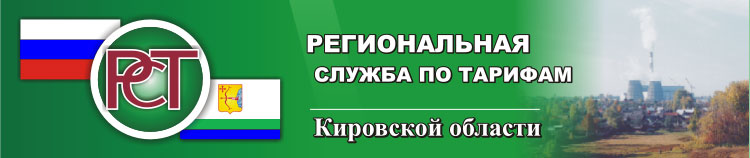 Характерные отклонения от требований нормативных актов
1.   Отсутствие пояснительной записки к Программе (пункт 2.1 Приказа Минэнерго России от 30.06.2014 № 398).
2.  Программа содержит только энергосберегающие мероприятия и затраты на их проведение, при  этом целевые показатели и показатели  энергетической эффективности отсутствуют.
3.  Программа содержит только целевые показатели энергетической эффективности, при  этом энергосберегающие мероприятия и затраты на их проведение отсутствуют.
4.  Запланированные мероприятия не приводят к экономии энергетических ресурсов.
5. Программа и отчет не содержит целевого показателя по наличию осветительных устройств с использованием светодиодов, утвержденного Постановлением Правительства Российской Федерации от 27.09.2016 № 971. Уровень 2020 года – не менее 75 % общего объема используемых осветительных устройств.
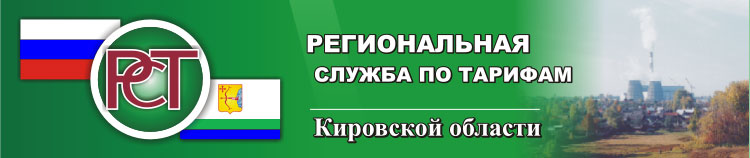 Характерные отклонения от требований нормативных актов
6. Ежегодные отчеты о фактическом исполнении установленных требований к Программам и предложения по установлению требований к Программам представлены в РСТ Кировской области с нарушением срока. В соответствии с пунктом 14 постановления Правительства РФ от 15.05.2010 № 340 срок представления -  1 февраля года, в котором требования к программе должны быть установлены (скорректированы).
7. Отчеты о фактическом исполнении установленных требований не содержат данных, позволяющих идентифицировать предоставленный отчет:
         - Наименование и ИНН регулируемой организации;
         - Данные для обратной связи (исполнитель, контактный телефон, адрес электронной почты);
         - Подпись руководителя регулируемой организации.

Новая программа энергосбережения и предложения об установлении требований должны представляться в регулирующий орган в году, в котором предыдущая программа завершается!
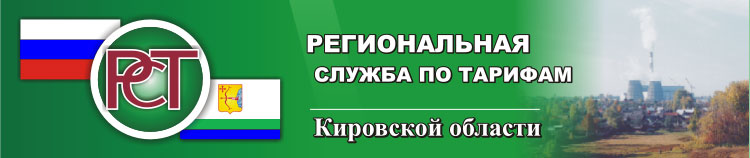 Ответственность регулируемых организаций за нарушение законодательства 
в области энергосбережения и энергоэффективности
Отсутствие программ в области энергосбережения и повышения энергетической эффективности организаций с участием государства и муниципального образования, организаций, осуществляющих регулируемые виды деятельности 
Статья 48 Федерального закона № 261-ФЗ, часть 10 статьи 9.16 КоАП
Должностные лица
30-50 тыс. руб.
Юридические лица
50-100 тыс. руб.
Непредставление отчета о реализации мероприятий в сфере энергосбережения и повышения энергетической эффективности  
Решение правления РСТ Кировской области от 15.03.2013 N 8/1, часть 1 статьи 19.7.1 КоАП
Должностные лица
3-5 тыс. руб.
Юридические лица
50-100 тыс. руб.
21